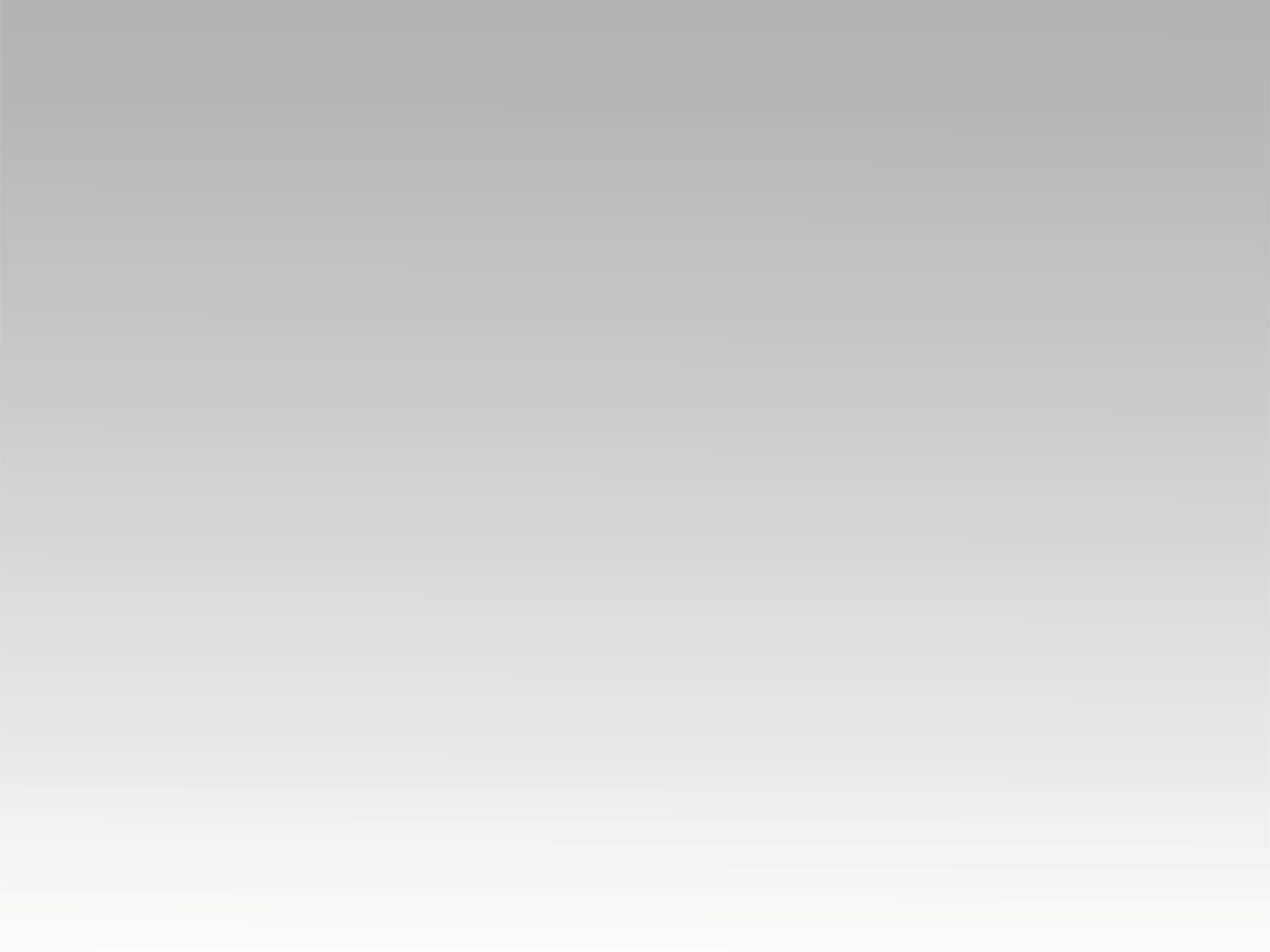 تـرنيــمة
لَكَ يا سَيِّدِي
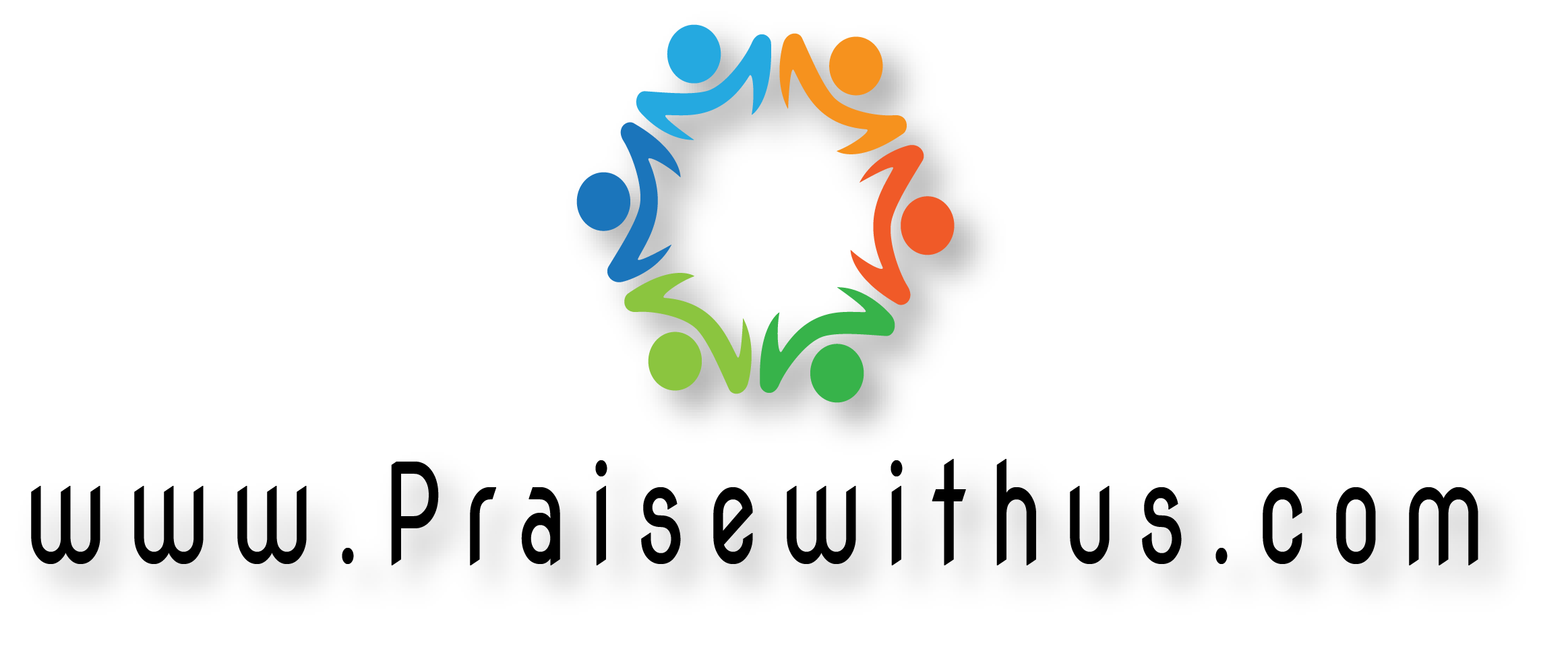 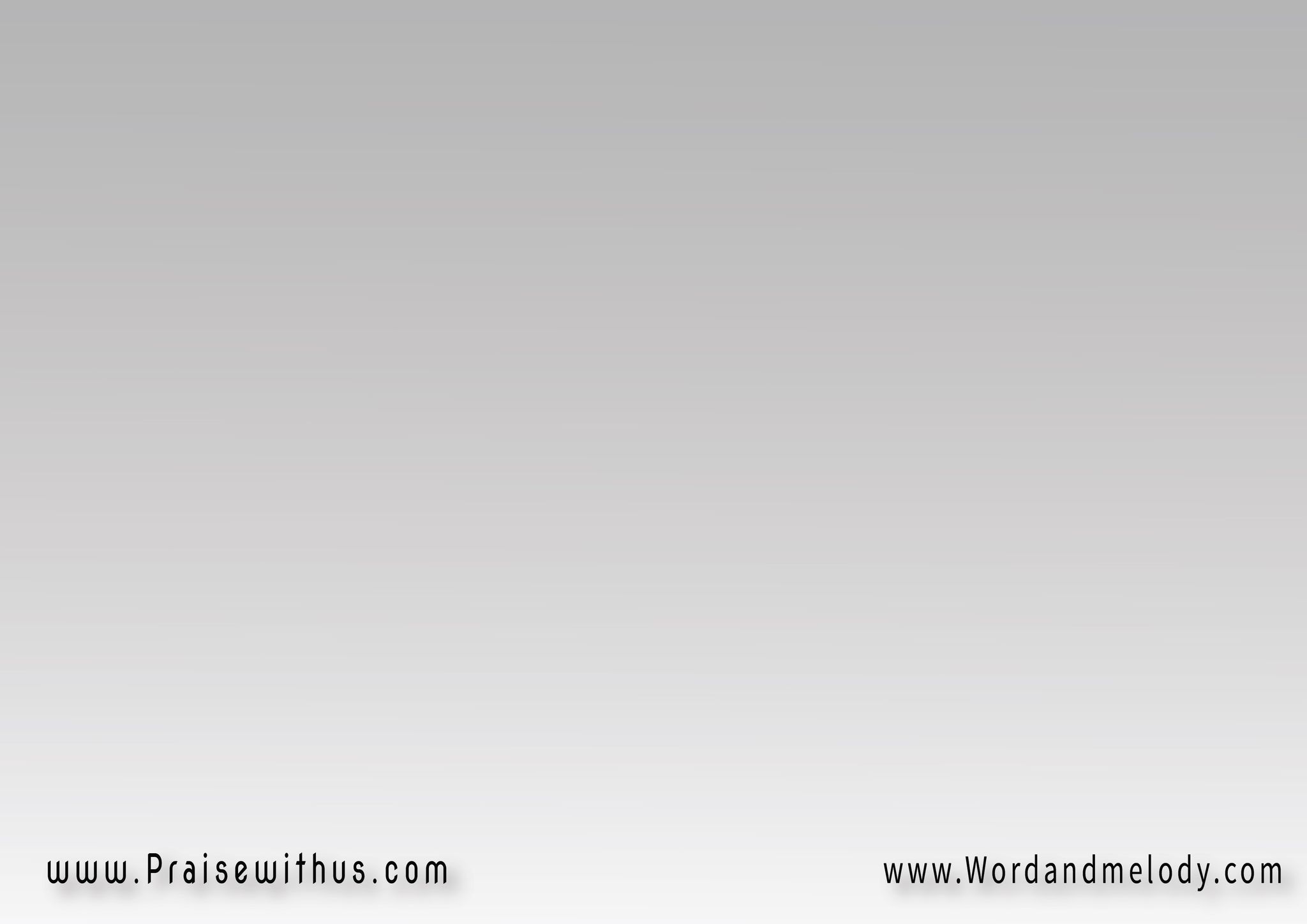 1- 
لَكَ يا سَيِّدِي يا فَرحَتي يا بَسمَتي أُقَدِّمُ تَسبيحَتيوَكُلُّ طَيْرٍ في السَّمَا   وَكُلُّ عُشبٍ قد نَمَاوَالزَّهرُ في أغصَـانِهِ   لَكَ يُغَنِّي بَاسِمَـــا
laka ya sayedi   ya farhati ya basmatioqaddemo tasbeehatiwa kollo tayren fi elssama   wa kollo aoshben qad namawazzahro fi aghSanehi   laka yoghanni basema
Lord, my joy and smile, I offer You my praises. 
Every bird in the sky, every stalk of grass and all 
the flowers are singing to you.
2-
 لَكَ يا سَيِّدِي   مَحَبَّتي وَثِقَتي يا ضَامِناً سَلامَتيففي طَريقِ غُربَتي   عَيناكَ تَحمِي خُطوَتيوَإن ضَلَلتُ تائِهَــاً   تُعِيدُ لي بَصِيرَتـــــــي
laka ya sayedi   mahabbati wa theqatiya Damenan salamatifafi tareeqi ghorbati   aaynaka tahmi khotwatiwa in Dalalto taaehan   toaeedo li baSeerati
Lord, You guarantee my safety, I love and trust You. 
As I am in the pilgrimage Your eyes protect 
my step and if I am lost You restore my vision.
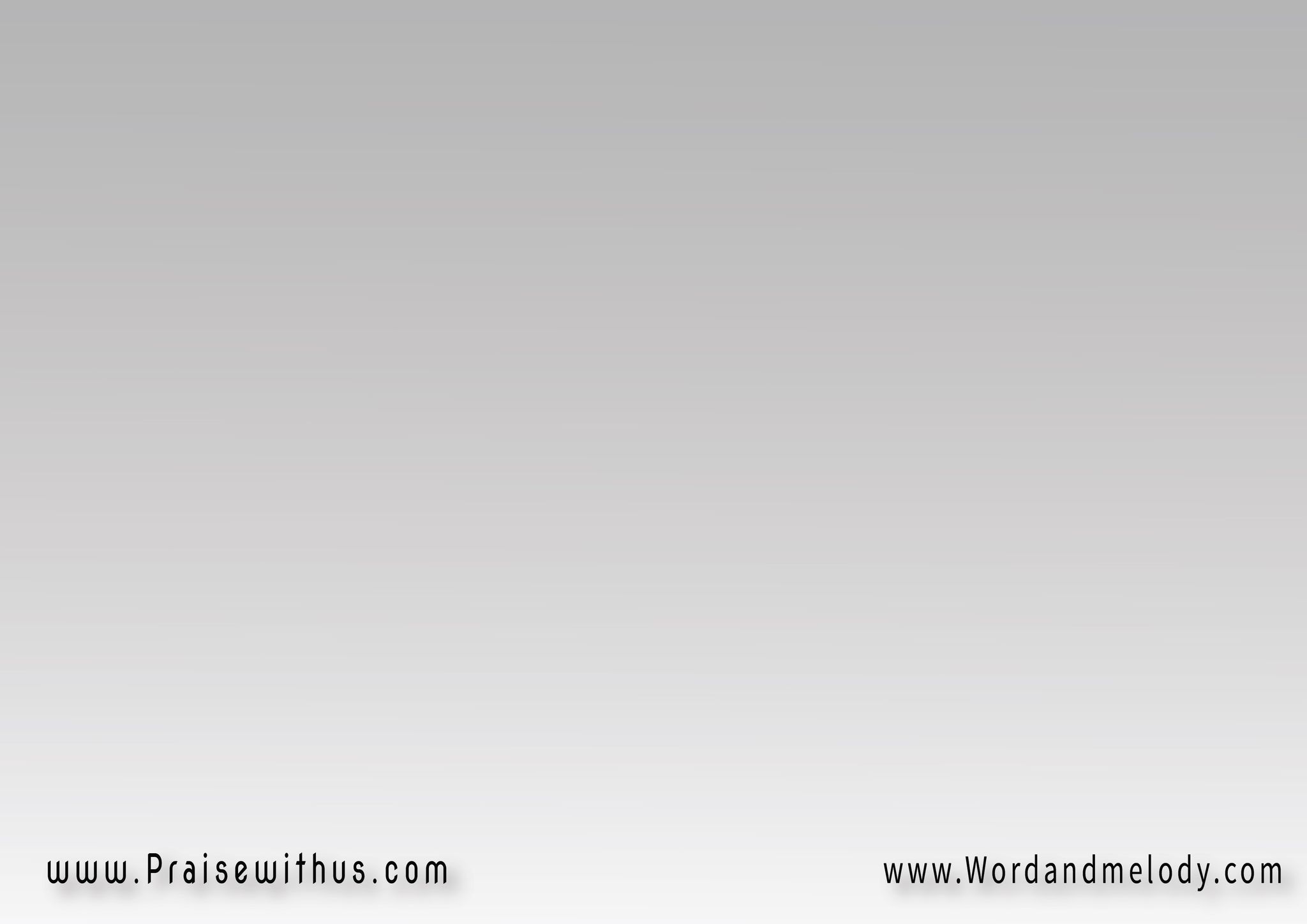 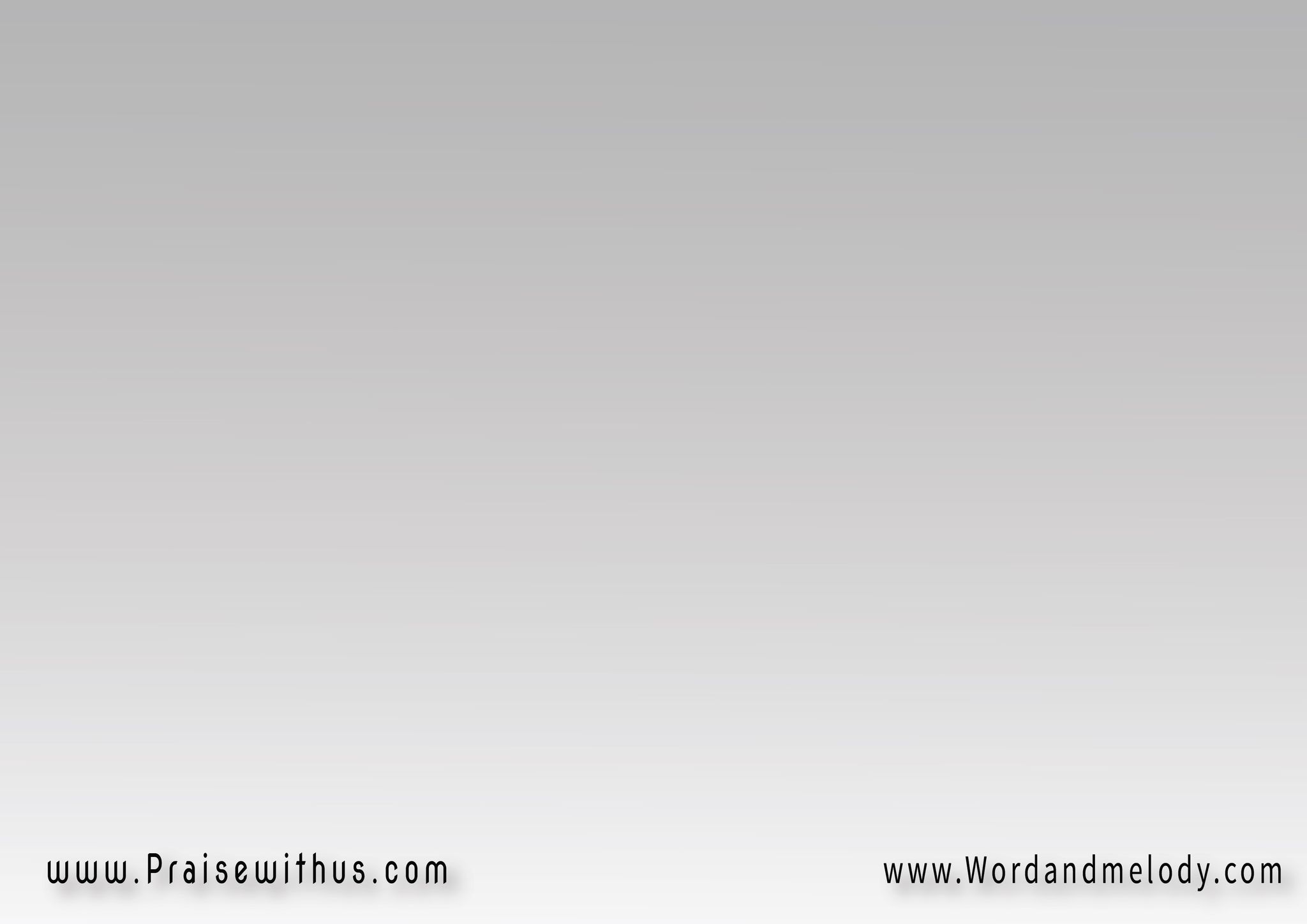 3- 
لَكَ يا سَيِّدِي   لَكَ أنا بِجُملَتي يا مَلجَأي وَرَاحَتيأُعطِيكَ آمَالي الكِبَار  أُعطِيكَ لَيْلي وَالنَّهَارأُعطِيكَ قلبي خَالِصَاً   قَدِّسْهُ في نورٍ وِنَـار
laka ya sayedi   laka ana be jomlatiya maljaai wa rahatioateeka aamali alkebar   oateeka layli wannaharoateeka qalbi khaleSan   qaddesho fi noren wa nar
Lord, I am all Yours, You are my shelter and comfort.
 I have all my hopes in You day and night. 
I give you my heart, sanctify it by light and fire.
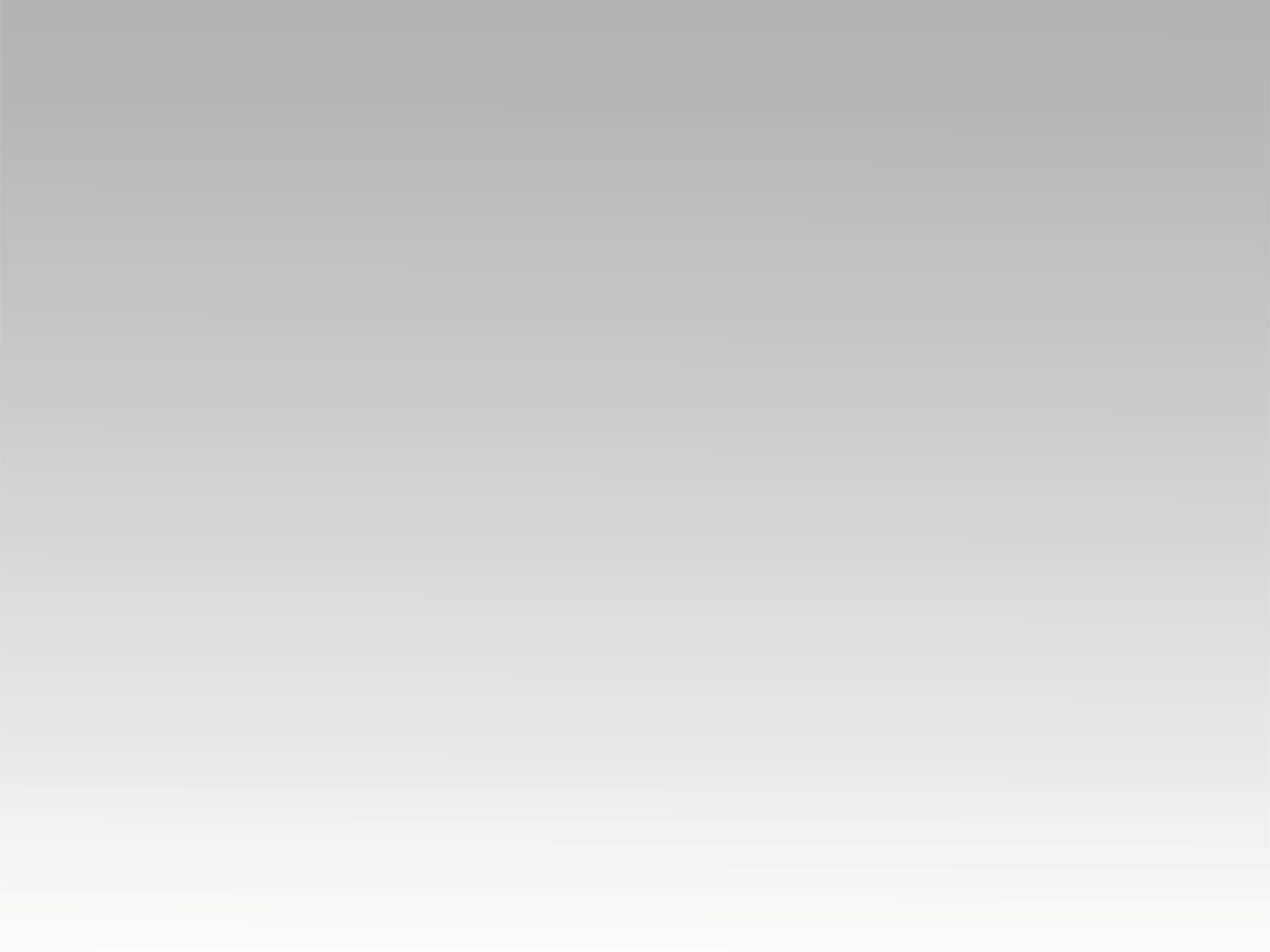 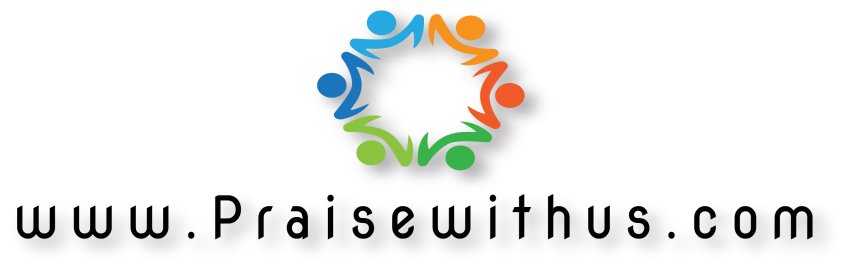